Workout Assistant
Created by : Abdelrahman Khashaba,Ahmed Elmorabea, Poula Moheb, Ahmed Nagy
Supervised by: Dr. Diaa Salama
Teacher Assistant : Eng. Hager Sobeah
Motivation
Improper form and technique in a workout could be very harmful and potentially cause injuries

Injuries occur frequently in weightlifting exercises
Problem Statement
Detecting wrong movements during dumbbell excercises to avoid potential shoulder injuries
Idea
We are using kinect camera to extract 8 of the upper body joints to track their motion and detect any wrong ones by comparing them to our dataset
Related work
A Deep Learning Framework for Assessing Physical Rehabilitation Exercises used CNN , RNN, HNN are repurposed for the task
Dataset
The dataset  consists of dumbbell exercises by 5 different male subjects with different age and height

There are 80 videos for each one exercising with 5 kg and 10 kg dumbbells
classification
For classification we used the Fast-DTW classifier.

 Used libraries :
CSV for reading CSV files ,	  Fast-DTW  ,  Scipy.spatial for distance calculations
Cutting videos
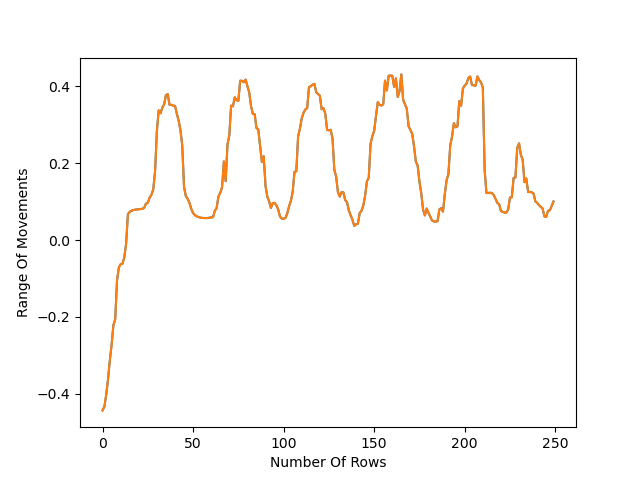 Experiments
Testing on two male subjects with a total of 20 videos

A 73% accuracy was achieved by Fast DTW algorithm
Any questions?